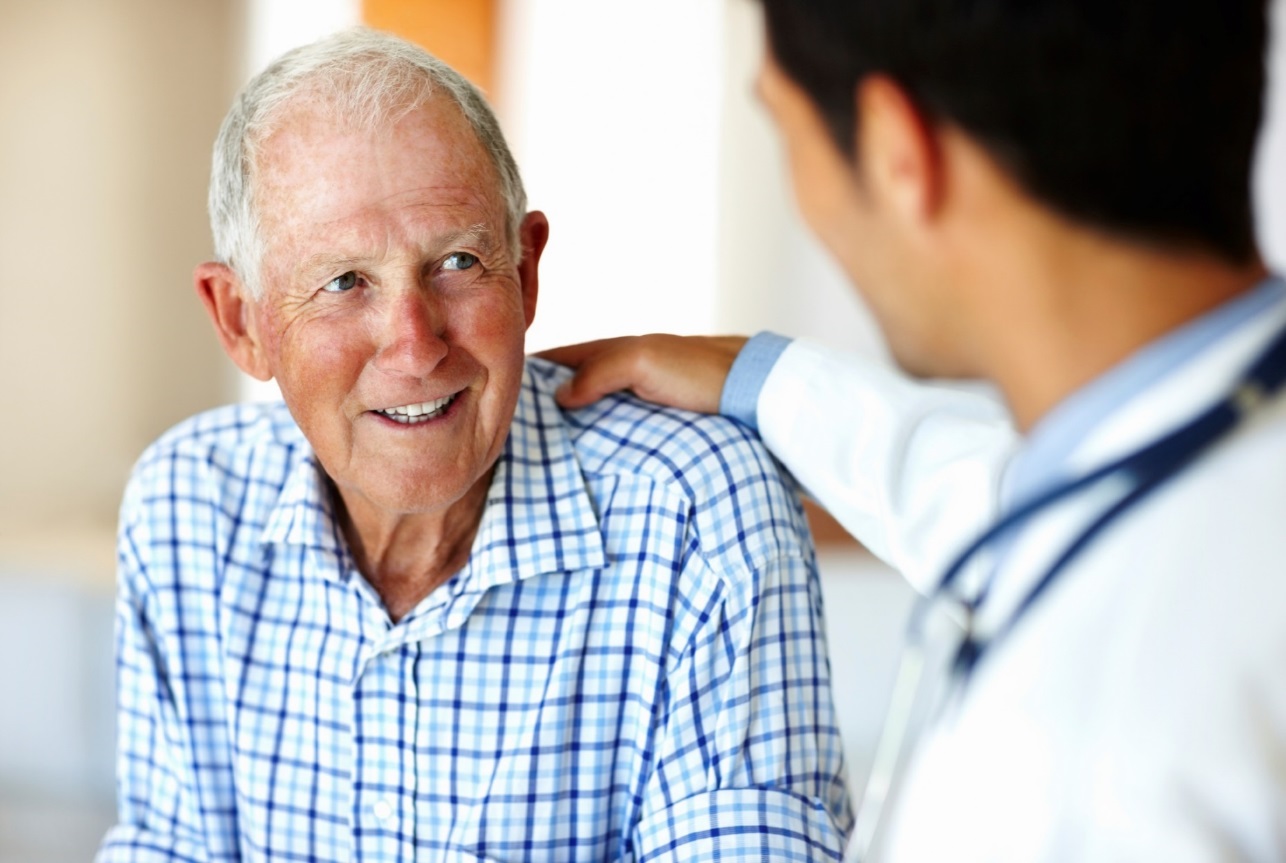 Goals of Care Conversations Putting It All Together Practice Exercise
Training for Physicians, Advance Practice Nurses, and Physician Assistants
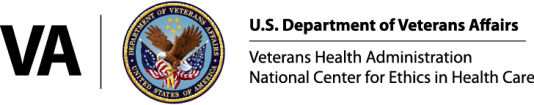 [Speaker Notes: FACILITATOR NOTES:


[This drill allows learners to practice the entire goals of care conversation in three parts.  Plan ahead and schedule a follow-up session to do this drill if you do not have enough time during Goals of Care – Part 4.]




Rights to use the photograph on this slide were purchased by the National Center for Ethics in Health Care from iStockphoto.com.]
Helpful Tools
SPIKES/REMAP Pocket Card
Goals of Care Conversations Talking Map
REMAP plus…
Patient’s surrogate decision-maker
Plans for follow-up
Setting Health Care Goals patient education booklet
https://vaww.ethics.va.gov/LST/patienteducationresources.asp
https://www.ethics.va.gov/LST/SettingHealthCareGoals.asp
What We Will Practice
Segment 1:  Begin / Discuss the Patient’s Surrogate

Segment 2:  REMAP – Reframe, Emotion, Map, Align, Plan

Segment 3:  Discuss Life-Sustaining Treatment, Summarize, Close
3
[Speaker Notes: FACILITATOR NOTES:

This drill is designed to allow you to practice the entire goals of care conversation.  It is divided into three parts.]
Practice Exercise:  Instructions
Divide into pairs
Practice Segment 1 
Switch roles
Debrief with one another: 
How did it feel to say the words?
One thing clinician noticed
One thing patient noticed
Repeat and practice Segments 2 & 3
[Speaker Notes: FACILITATOR NOTES:

Divide into pairs and practice Segment 1. 

Then switch roles, and when you’re done with Segment 1, debrief with each other:
How did it feel to say the words?
One thing the clinician noticed
One thing the patient notices

Then follow the same process and practice Segments 2 and 3.  Then we will debrief as a large group.  

[Ask if there are any questions, and start the practice.  Walk around the room and observe.]

[To make the drill more challenging for advanced learners, instruct them to read the words on the page first, and then do the drill again and attempt to demonstration the skills without using the paper.  Advanced learners can customize the language as long as it maintains the integrity of the objective of the exercise.]]
Practice Exercise:  Debrief
title
How did it feel to say the words?
One thing you noticed as the clinician
One thing you noticed as the patient
[Speaker Notes: FACILITATOR NOTES:

[After everyone has completed each section of the drill and de-briefed in small groups, lead a quick group discussion about their reactions to the practice experience.  Ask:]

How did it feel to say the words?
One thing you noticed as the clinician
One thing you noticed as the patient]
Goals of Care Conversations
Goals of Care Conversations training materials were             developed and made available for public use through                       U.S. Department of Veterans Affairs contracts with VitalTalk
[Orders VA777-14-P-0400 and VA777-16-C-0015]. 

Materials are available for download from 
VA National Center for Ethics in Health Care at
www.ethics.va.gov/goalsofcaretraining.asp.
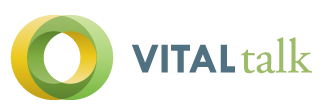 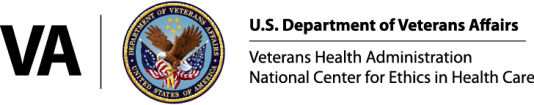 Published Jan. 2017
[Speaker Notes: Materials are also available for download for VA clinicians from 
VA National Center for Ethics in Health Care at
vaww.ethics.va.gov/goalsofcaretraining.asp.]